Theory behind GAN
[Speaker Notes: Q: min-max max-min]
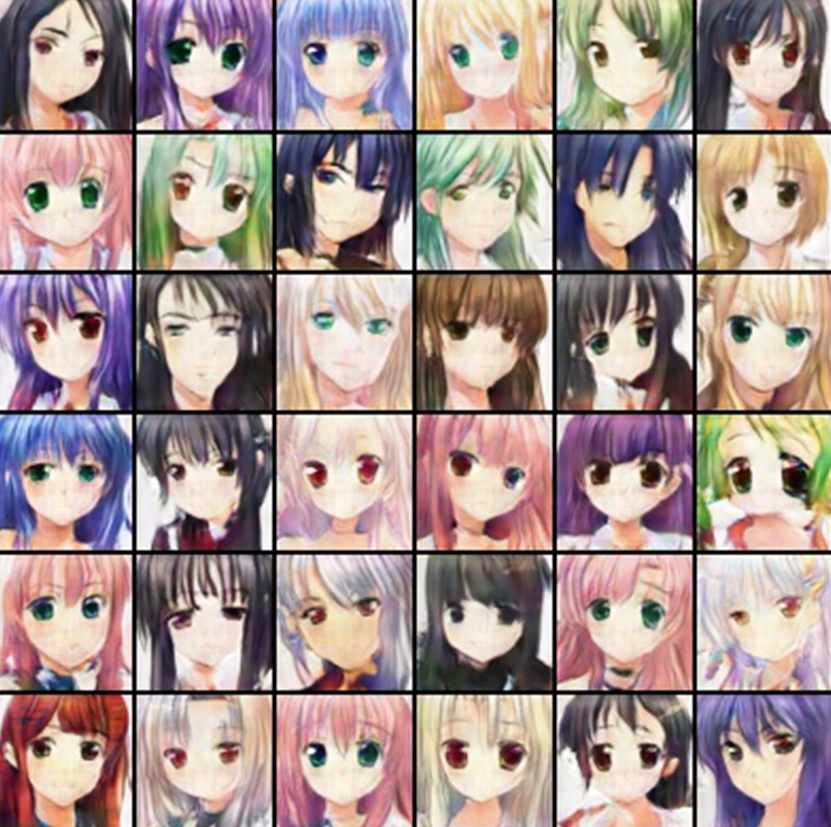 Generation
Using Generative Adversarial Network (GAN)
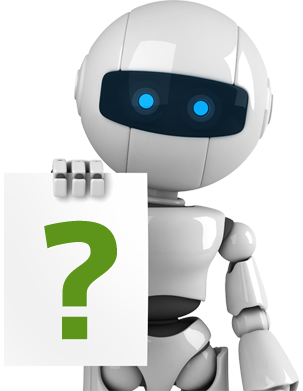 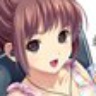 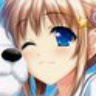 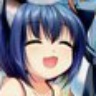 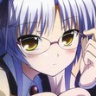 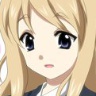 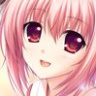 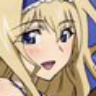 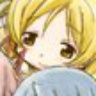 Drawing?
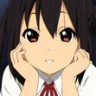 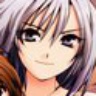 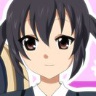 Generation
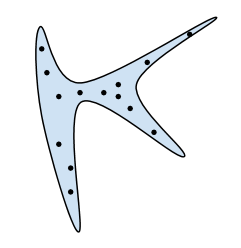 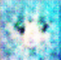 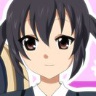 High 
Probability
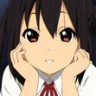 Low 
Probability
Image
Space
Maximum Likelihood Estimation
Likelihood of generating the samples
Maximum Likelihood Estimation= Minimize KL Divergence
Generator
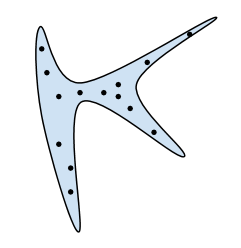 Normal Distribution
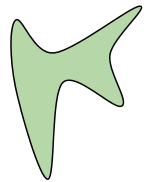 generator 
G
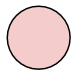 as close as possible
How to compute the divergence?
Discriminator
sample
Database
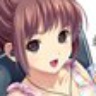 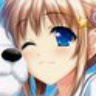 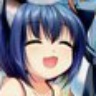 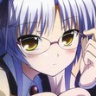 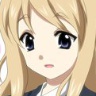 sample from normal
G
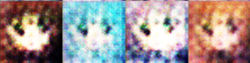 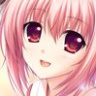 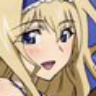 vector
vector
vector
vector
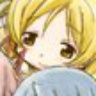 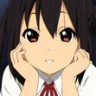 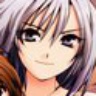 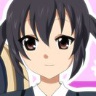 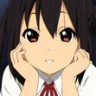 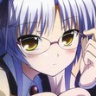 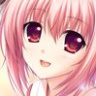 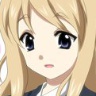 Discriminator
Using the example objective function is exactly the same as training a binary classifier.
Discriminator
train
Sigmoid Output
Example Objective Function for D
(G is fixed)
Training:
The maximum objective value is related to JS divergence.
[Goodfellow, et al., NIPS, 2014]
Discriminator
Training:
Discriminator
train
small divergence
hard to discriminate
(cannot make objective large)
Discriminator
train
large divergence
easy to discriminate
Given G, what is the optimal D* maximizing






Given x, the optimal D* maximizing
Assume that D(x) can be any function
Given x, the optimal D* maximizing


Find D* maximizing:
D
D
a
b
< 1
0 <
[Speaker Notes: sigmoid]
2
2
[Speaker Notes: Converge]
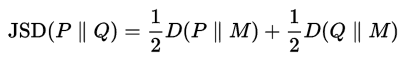 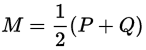 Jensen-Shannon divergence
The maximum objective value is related to JS divergence.
[Goodfellow, et al., NIPS, 2014]
The maximum objective value is related to JS divergence.
Initialize generator and discriminator
In each training iteration:
Step 1: Fix generator G, and update discriminator D
Step 2: Fix discriminator D, and update generator G
Algorithm
Algorithm
Using Gradient Ascent
Decrease JS divergence(?)
Decrease JS divergence(?)
Algorithm
Decrease JS divergence(?)
smaller
……
Don’t update G too much
[Speaker Notes: 這頁對嗎？]
In practice …
Maximize
=
Binary Classifier
D is a binary classifier with sigmoid output (can be deep)
Positive examples
Negative examples
Minimize Cross-entropy
Algorithm
Can only find  lower bound of
Learning 
D
Repeat k times
Learning 
G
Only Once
[Speaker Notes: 位什麼要 1- 啊]
Objective Function for Generatorin Real Implementation
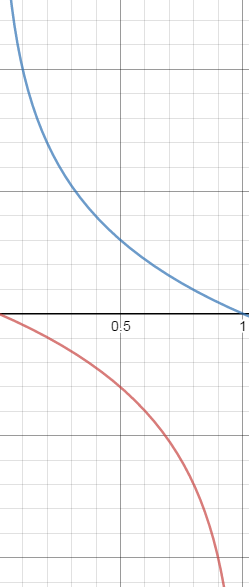 Slow at the beginning
Minimax GAN (MMGAN)
Real implementation: 
label x from PG as positive
Non-saturating GAN (NSGAN)